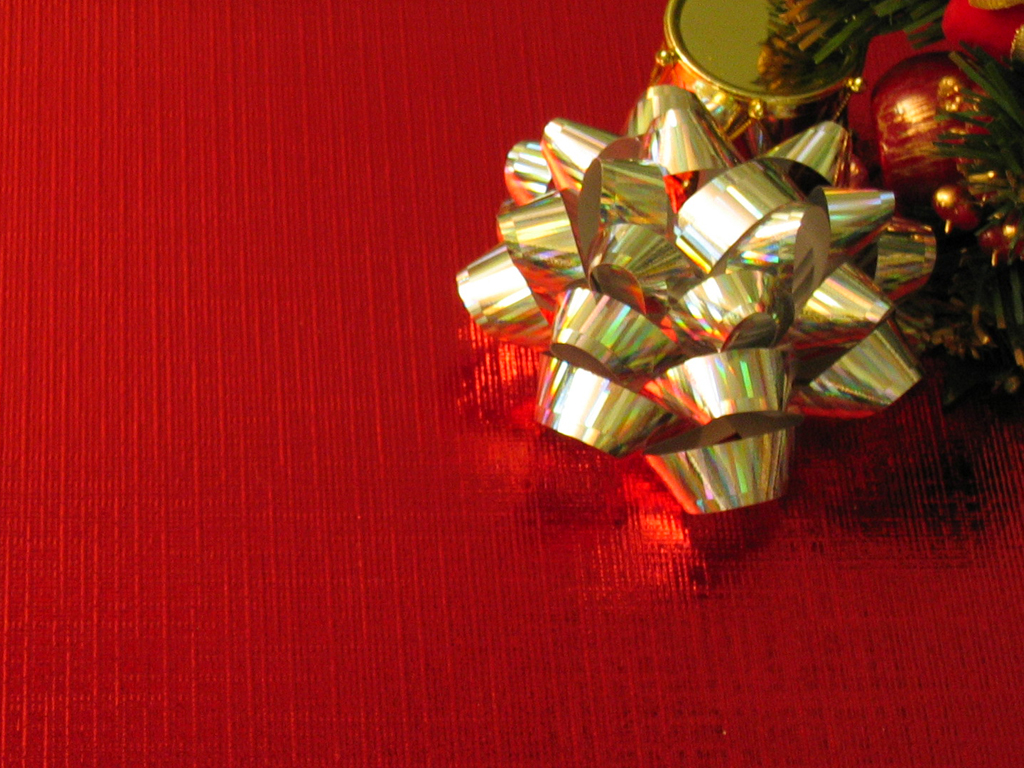 THREEGIFTS
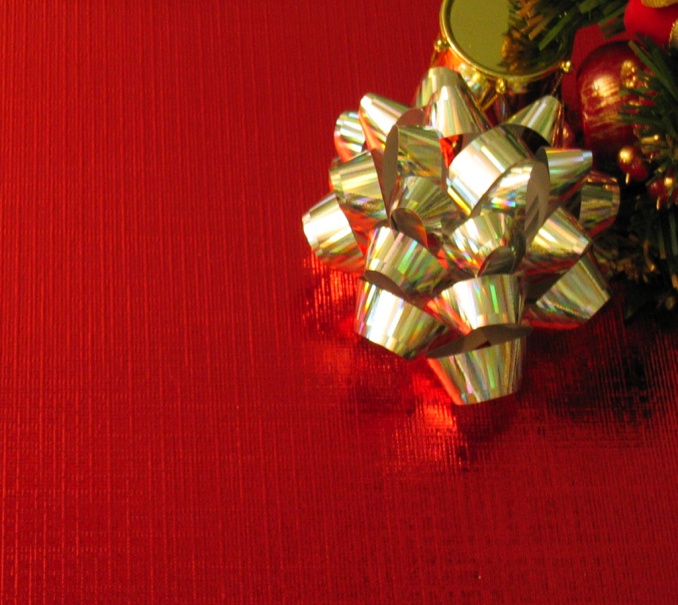 ThreeGifts
“ And when they came into the house, they saw the child with Mary his mother, and they fell down and worshipped him.  And opening their treasure boxes, they offered him gifts of gold, frankincense, and myrhh.”
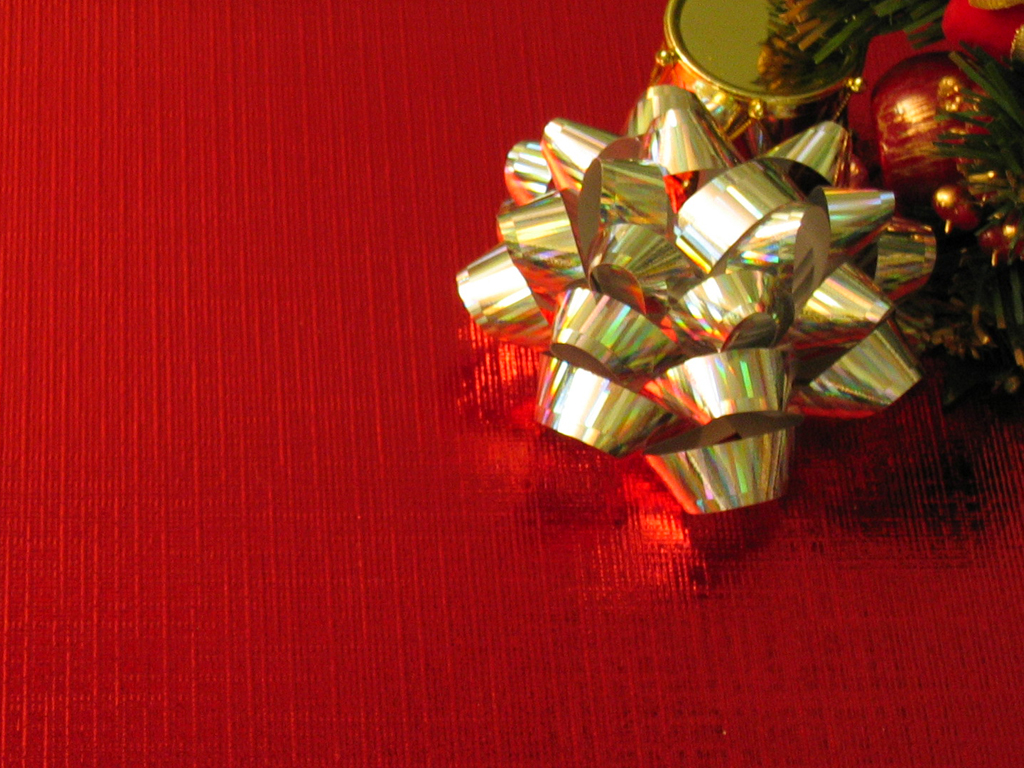 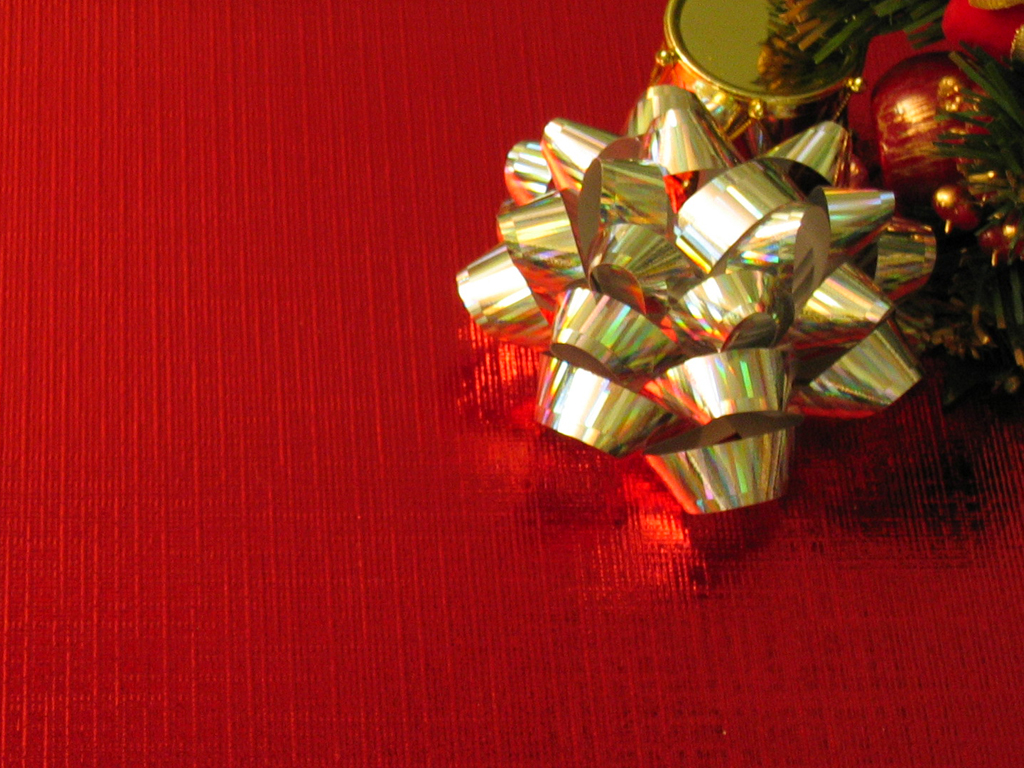 Matthew 2:11
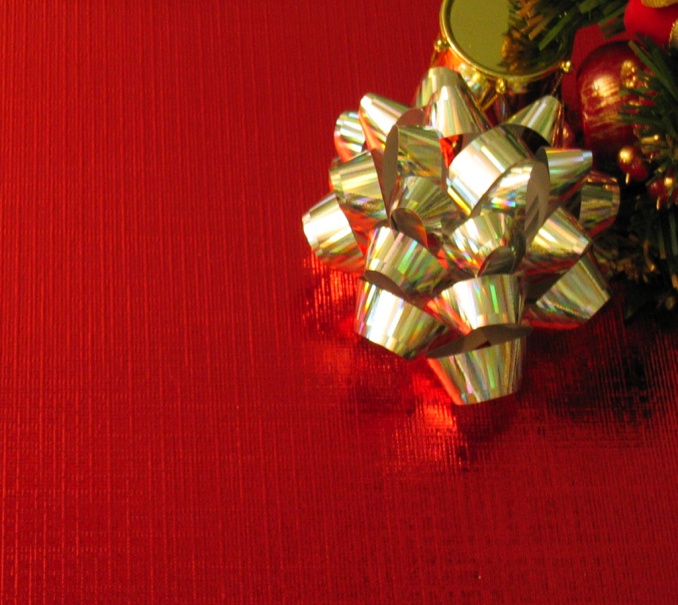 ThreeGifts
GOLD
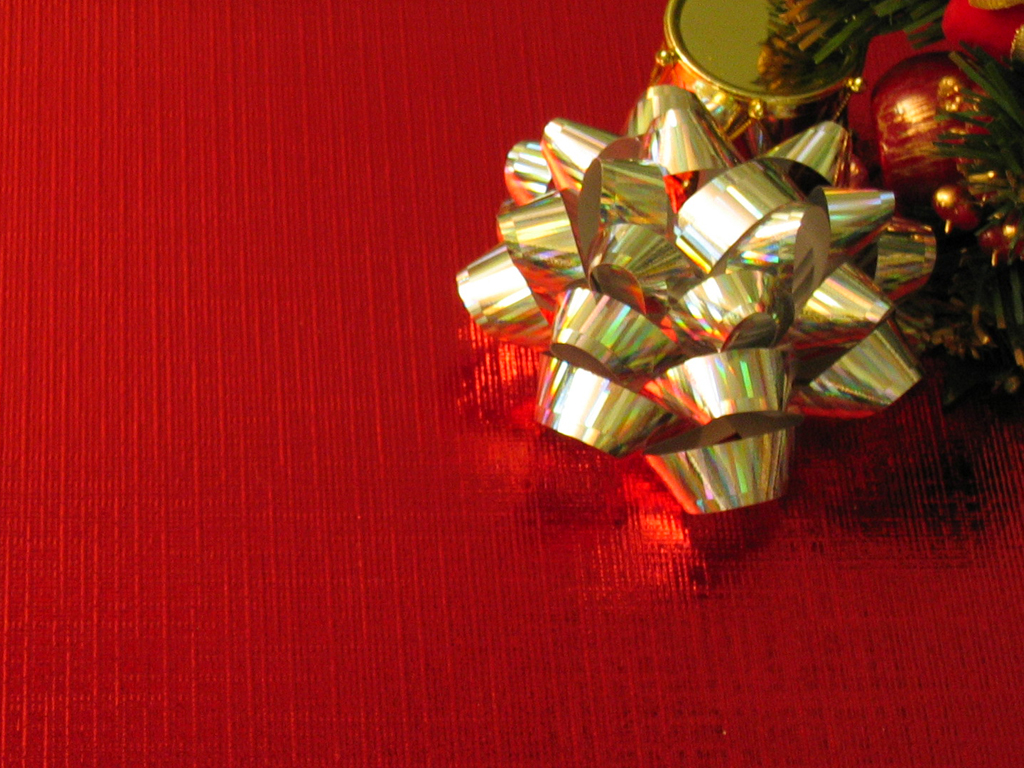 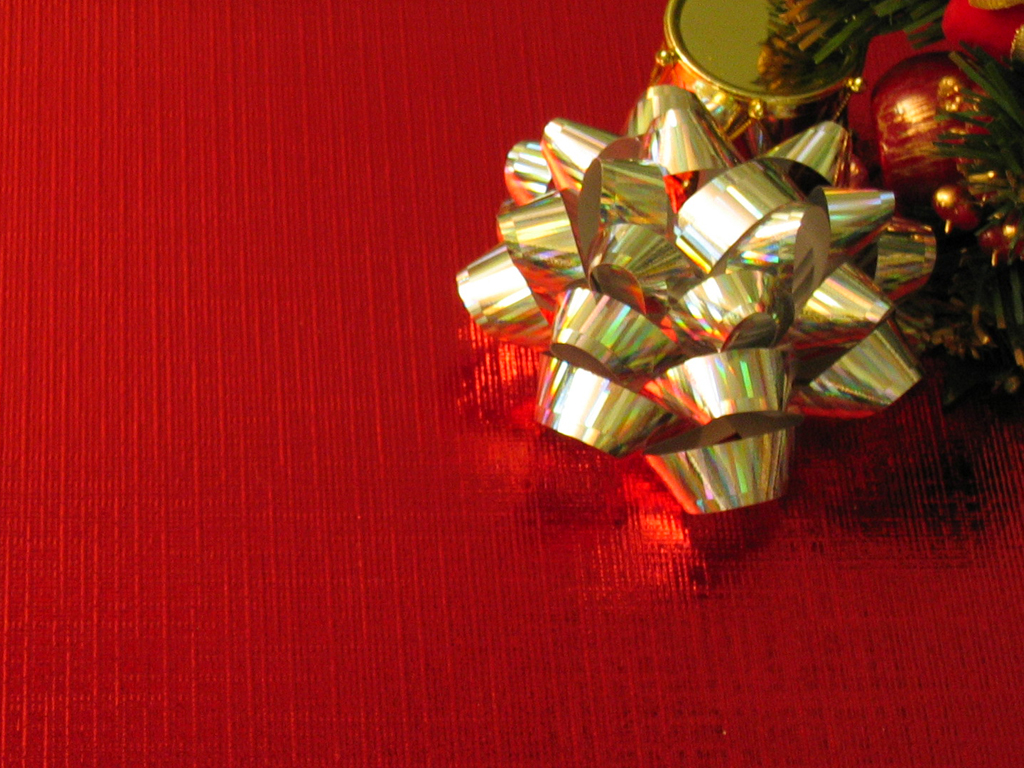 INTRO
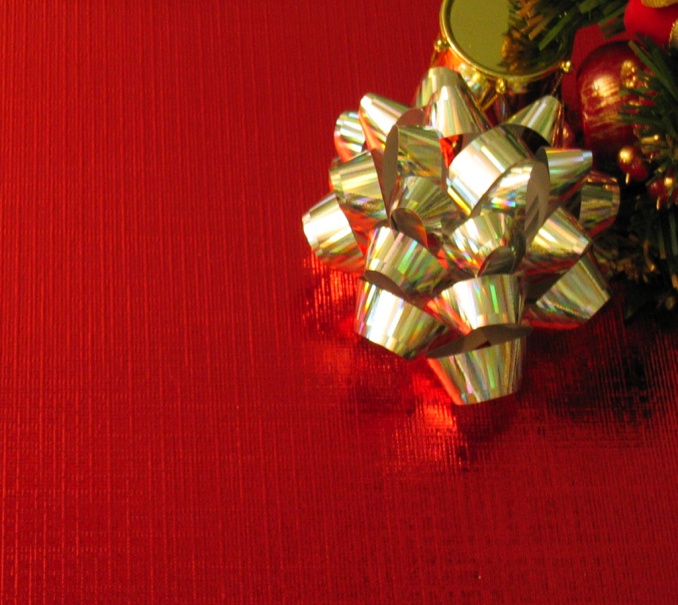 ThreeGifts
What is so special about a yellow- colored metal that has inspired “fever”, “rushes” and wars?
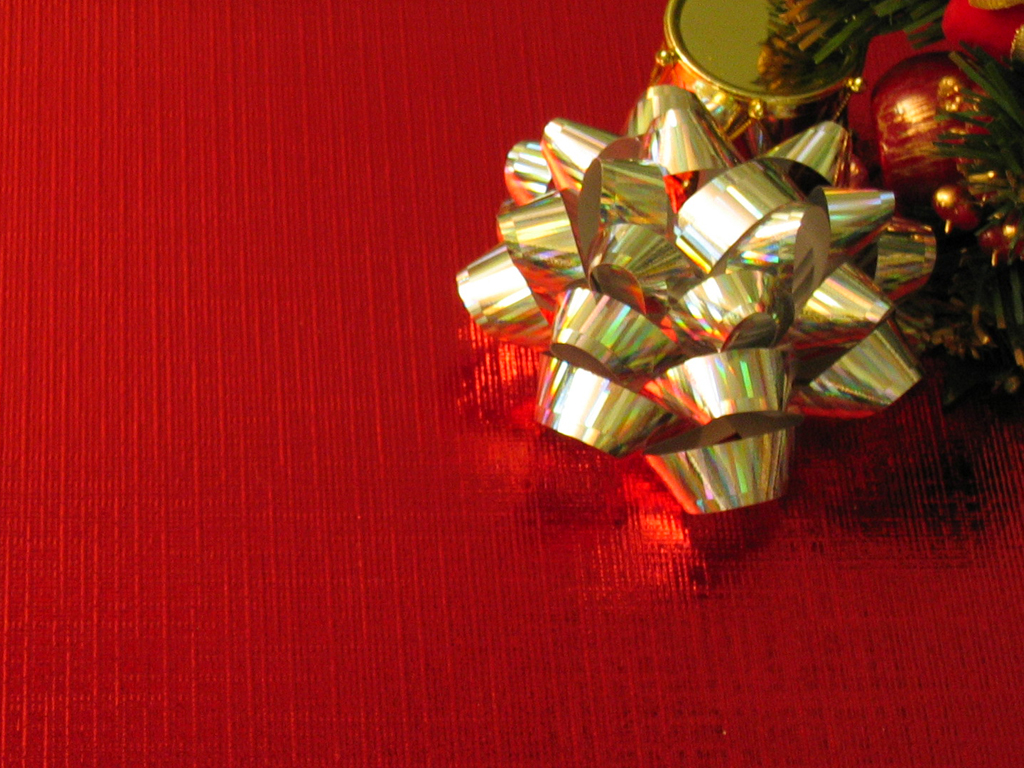 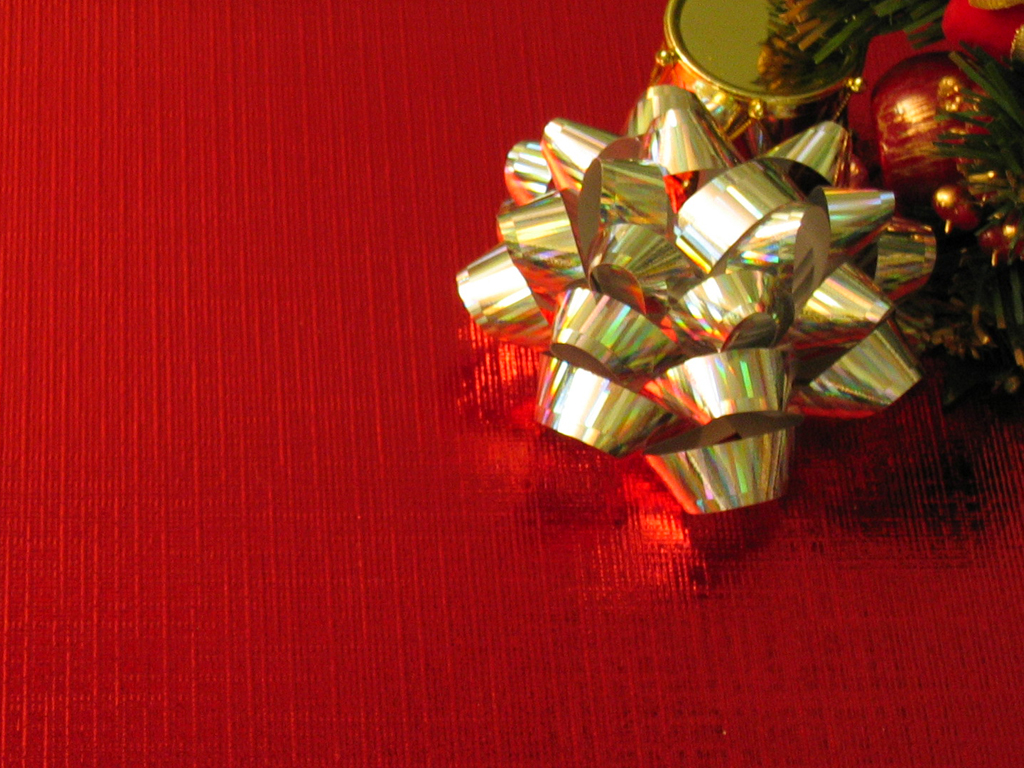 INTRO
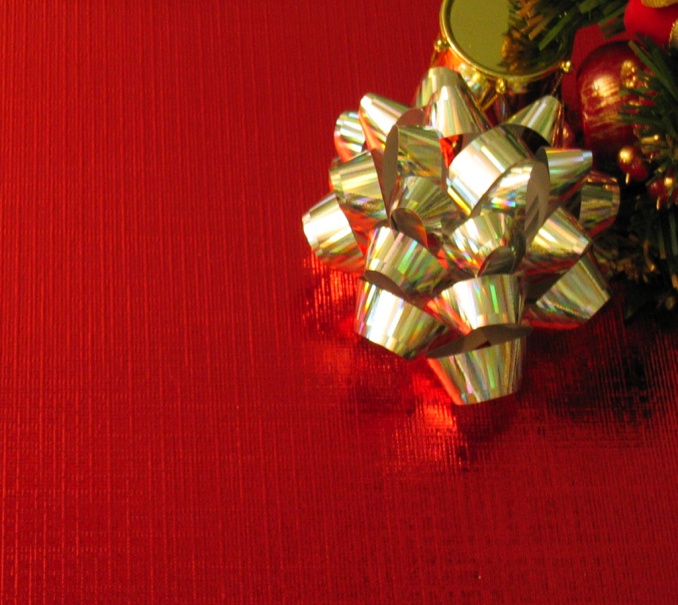 ThreeGifts
Why does the bible feature this yellow-colored metal from Genesis to Revelation?
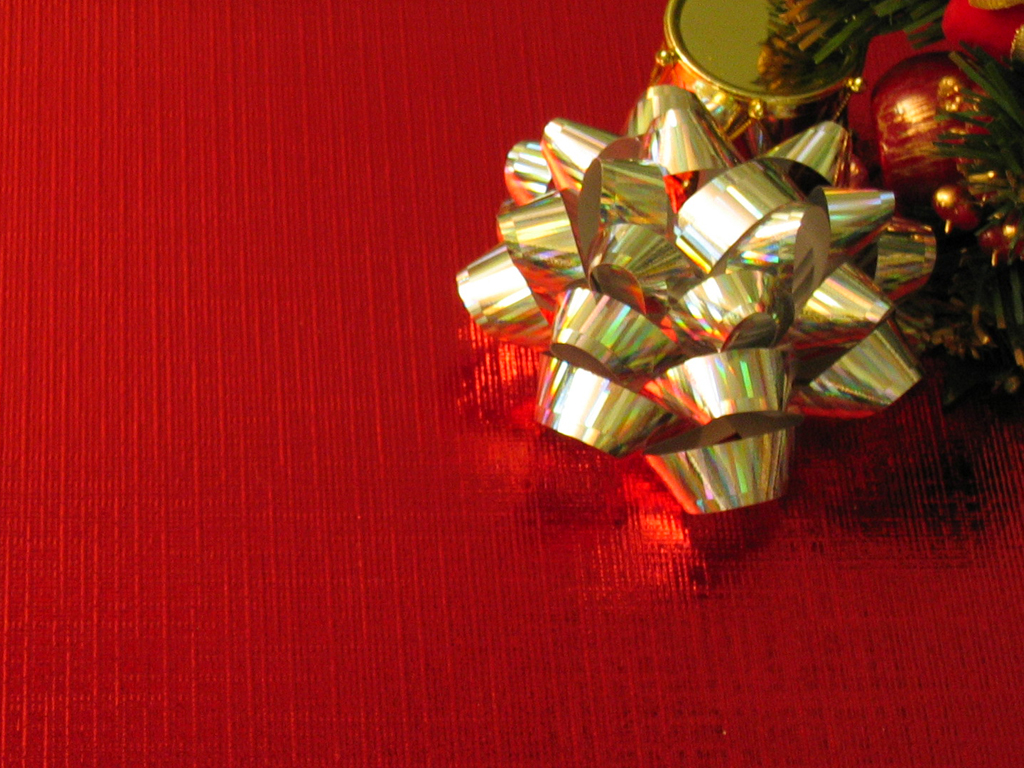 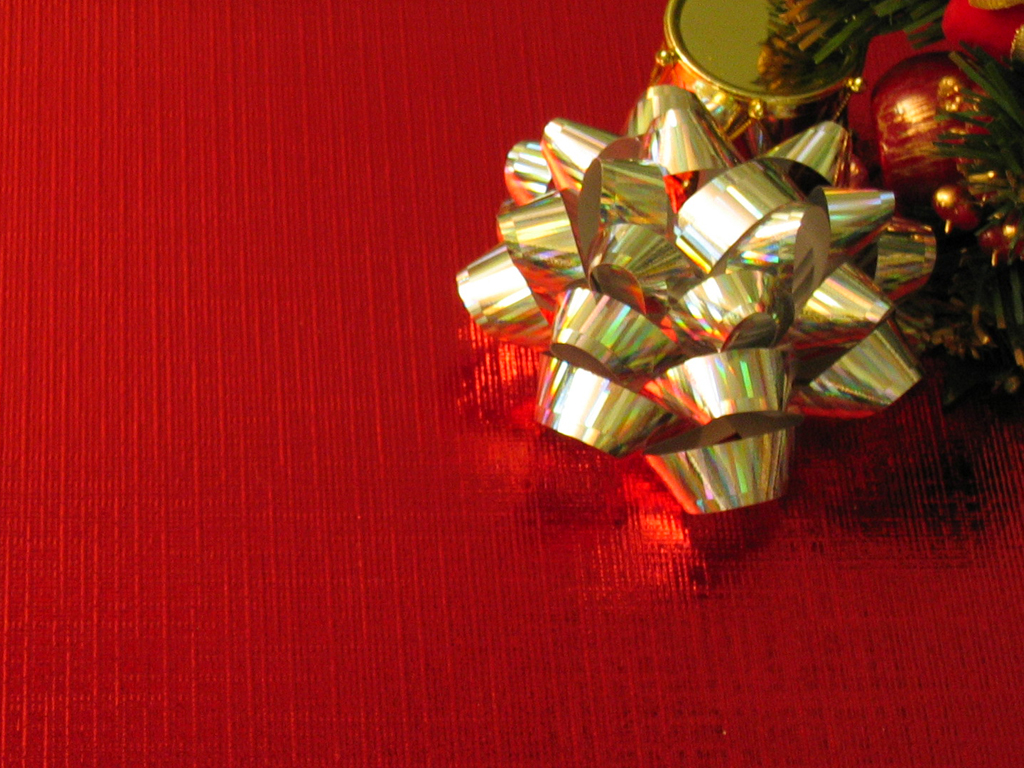 INTRO
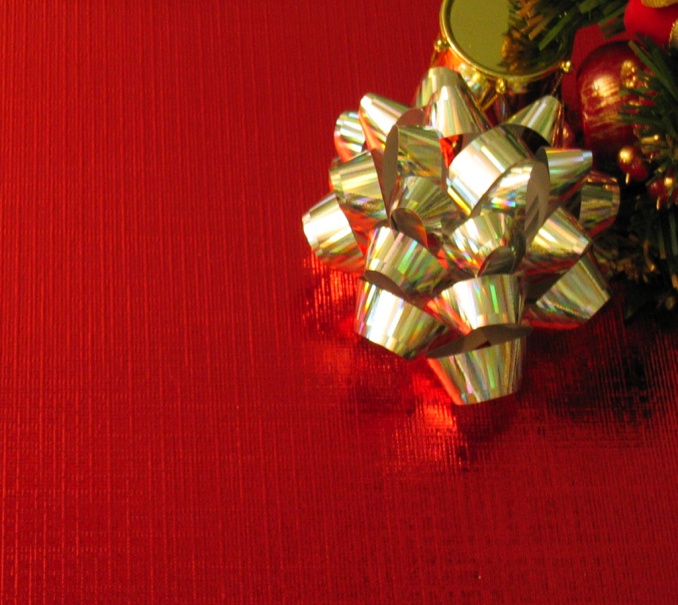 ThreeGifts
Why did these Magi bring it as one of their gifts?
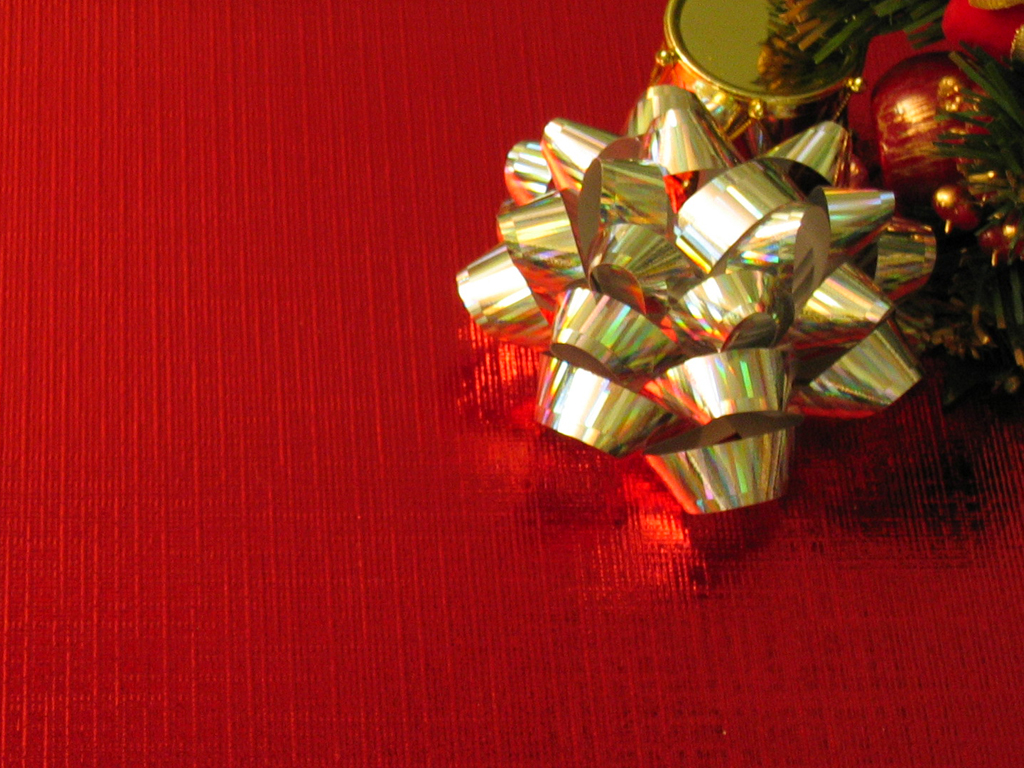 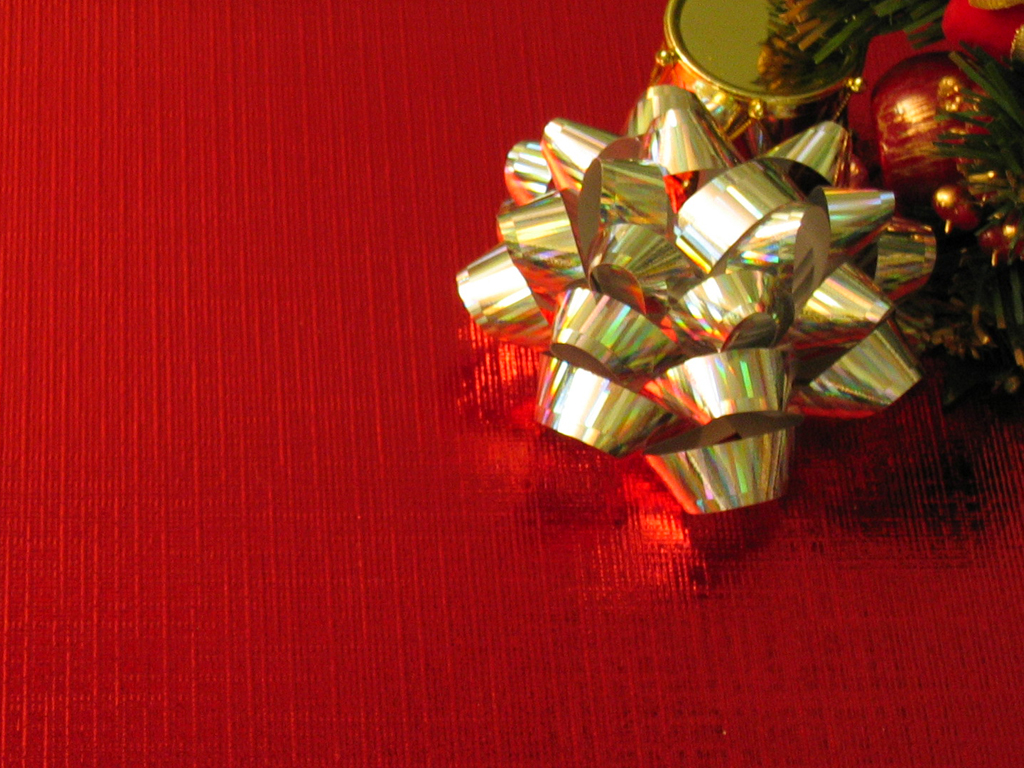 INTRO
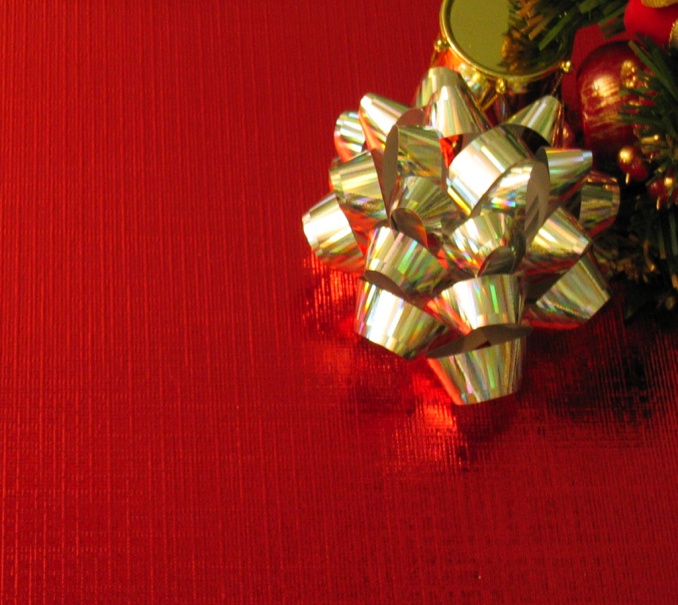 ThreeGifts
In what way can I bring this gift to the Christ of God?
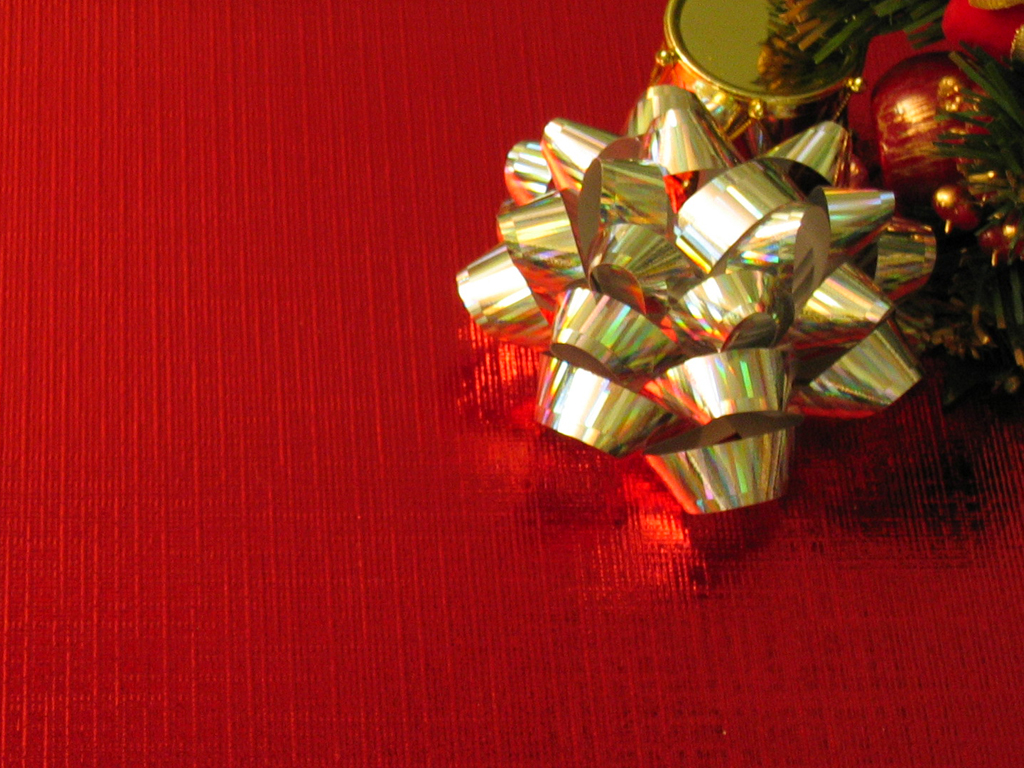 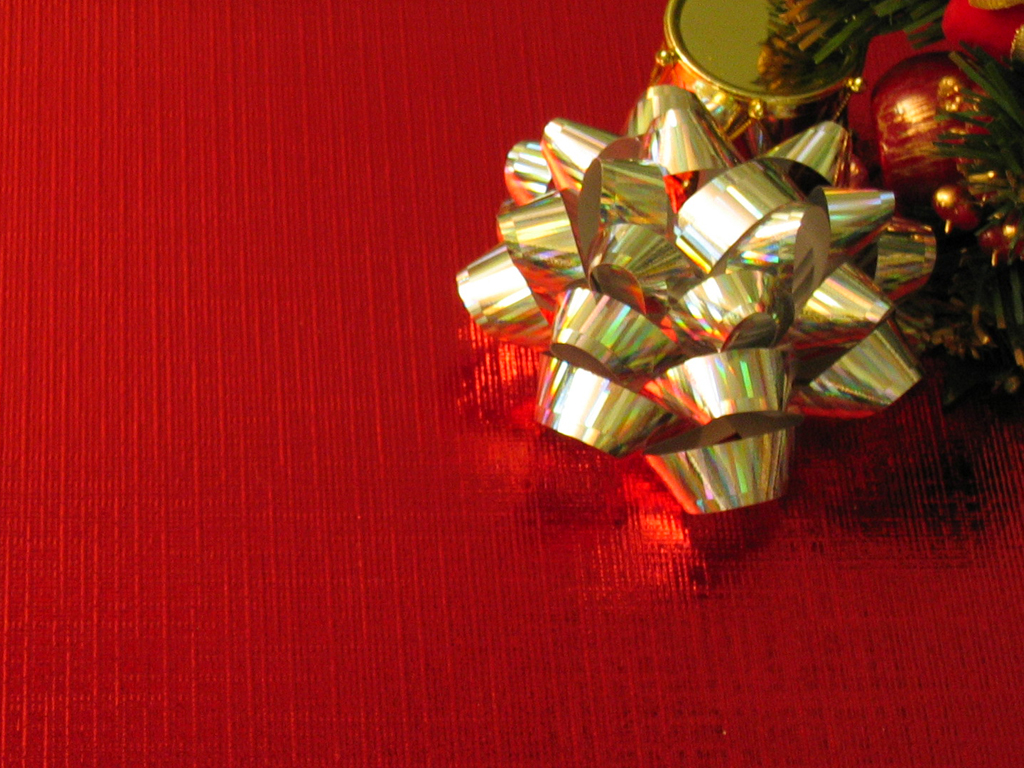 INTRO
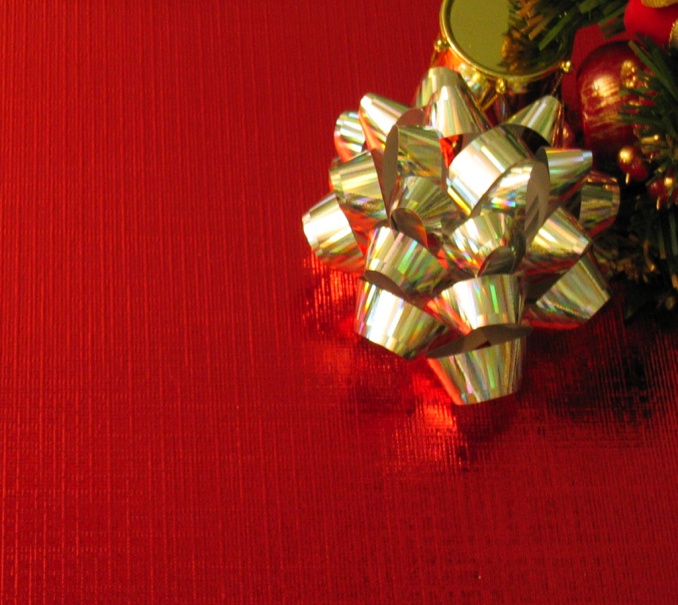 ThreeGifts
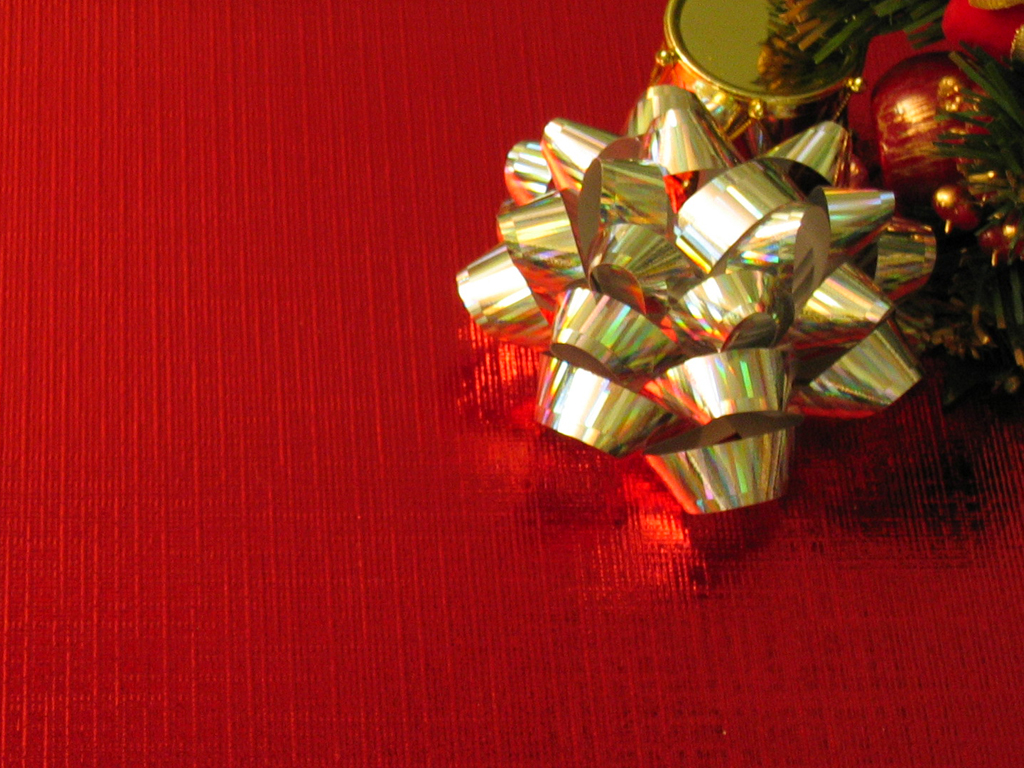 RARE
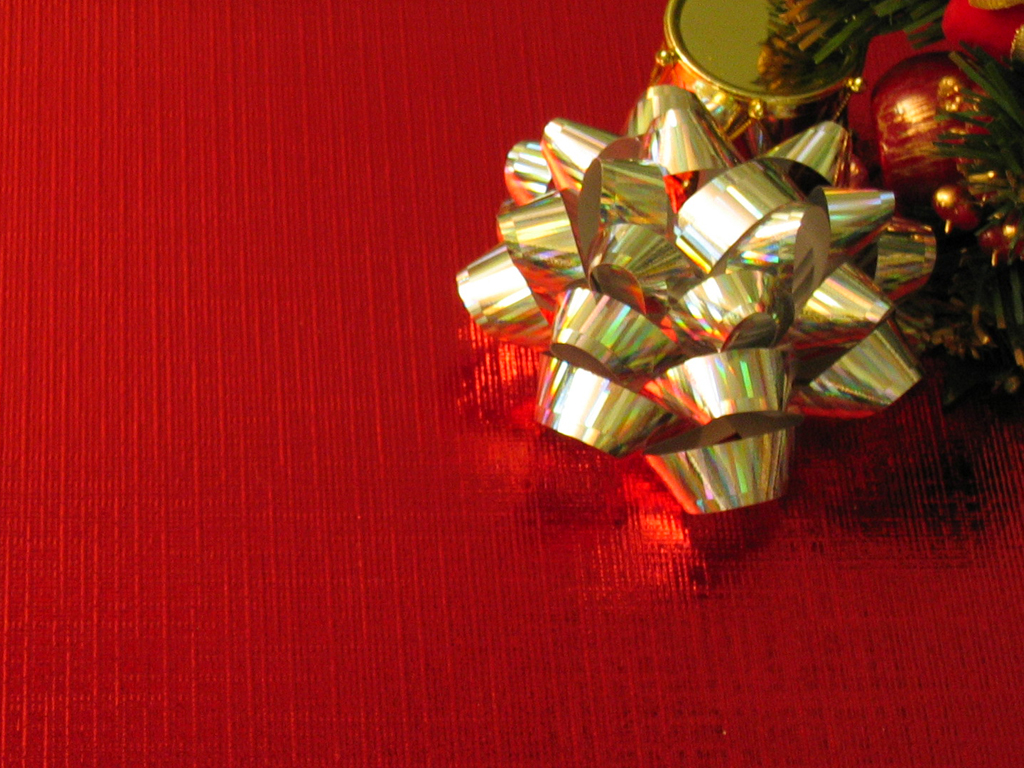 #1
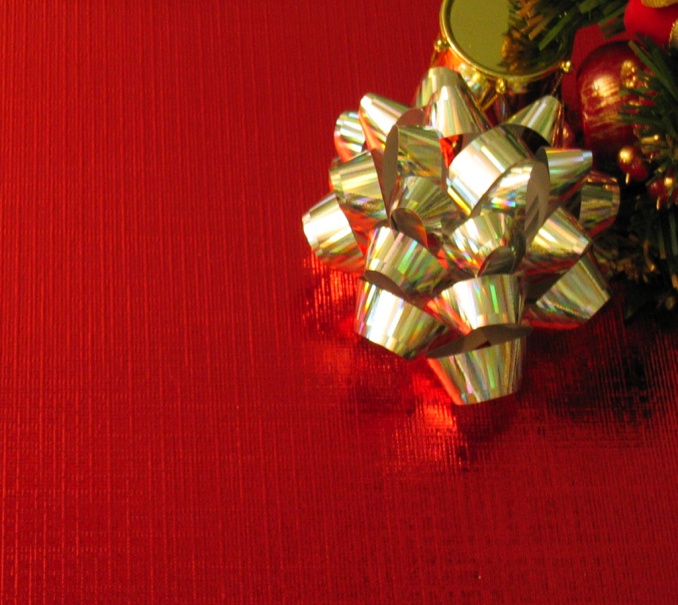 ThreeGifts
“careful searching required”
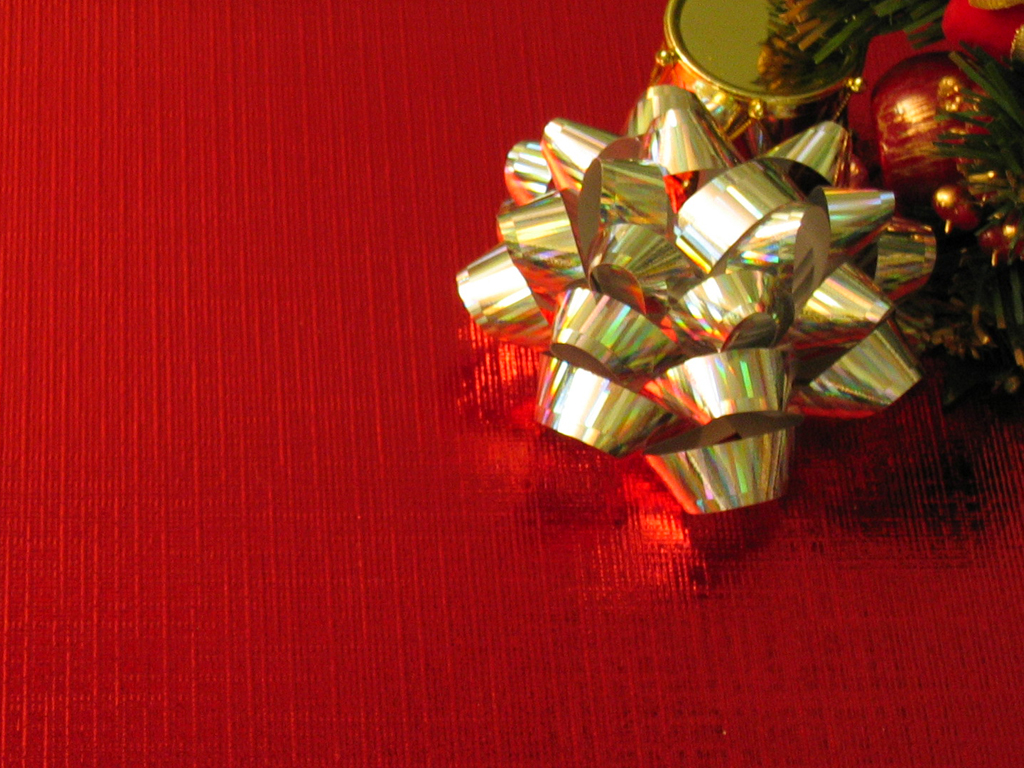 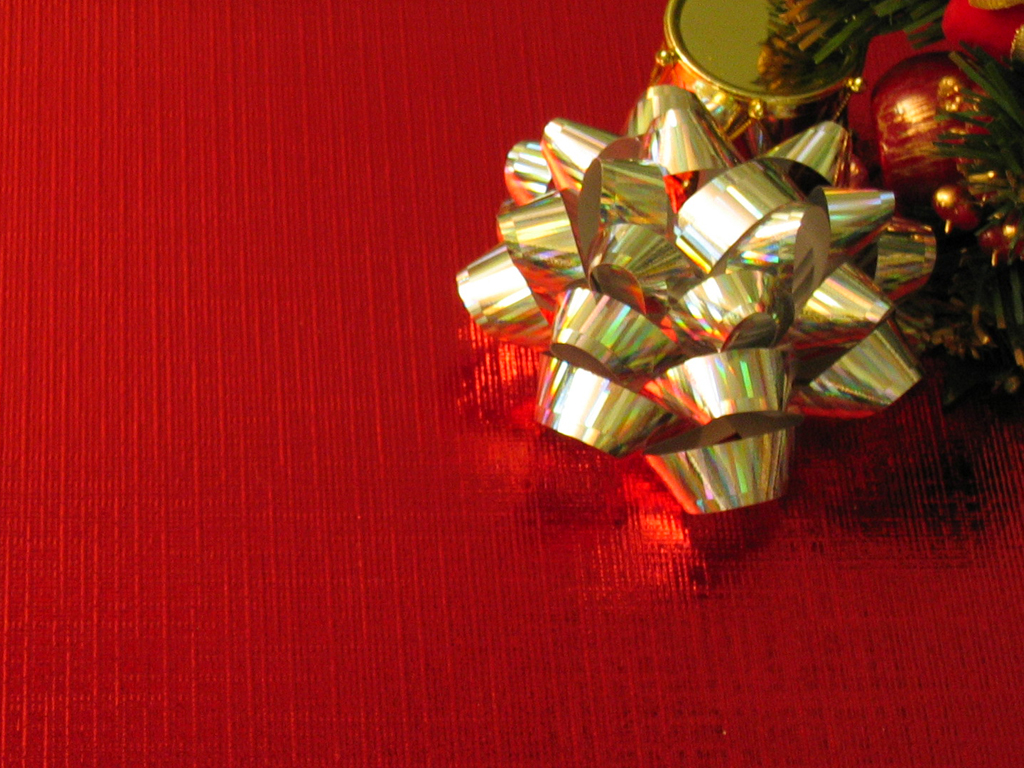 #1
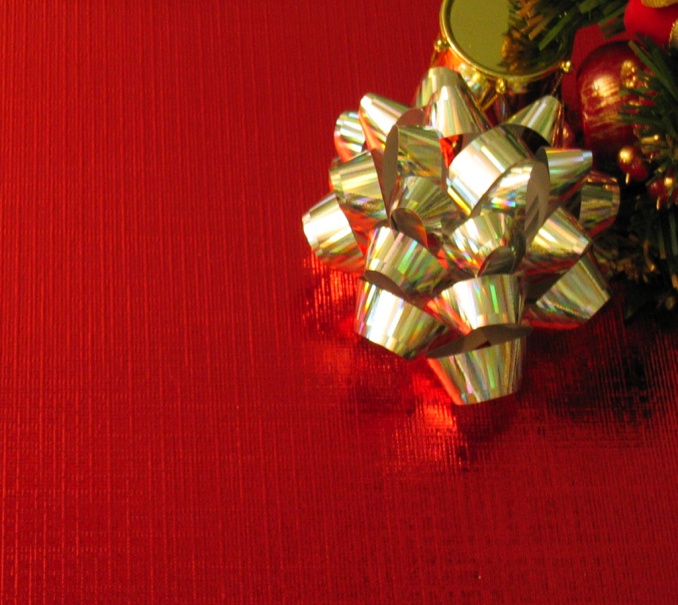 ThreeGifts
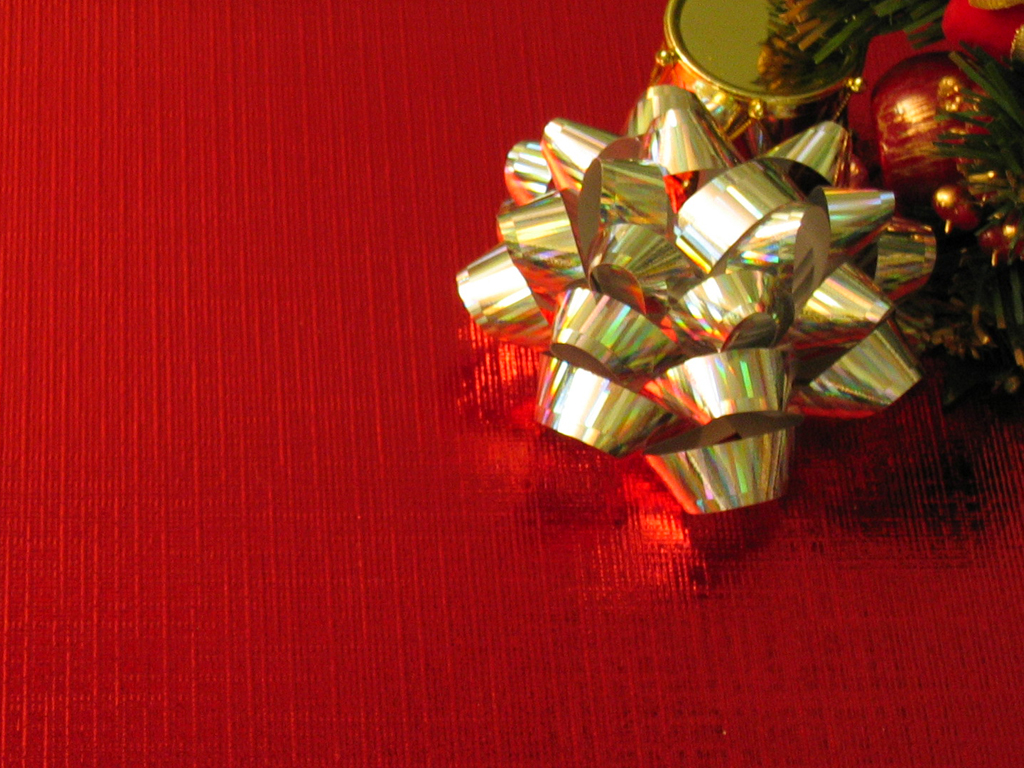 NOBLE
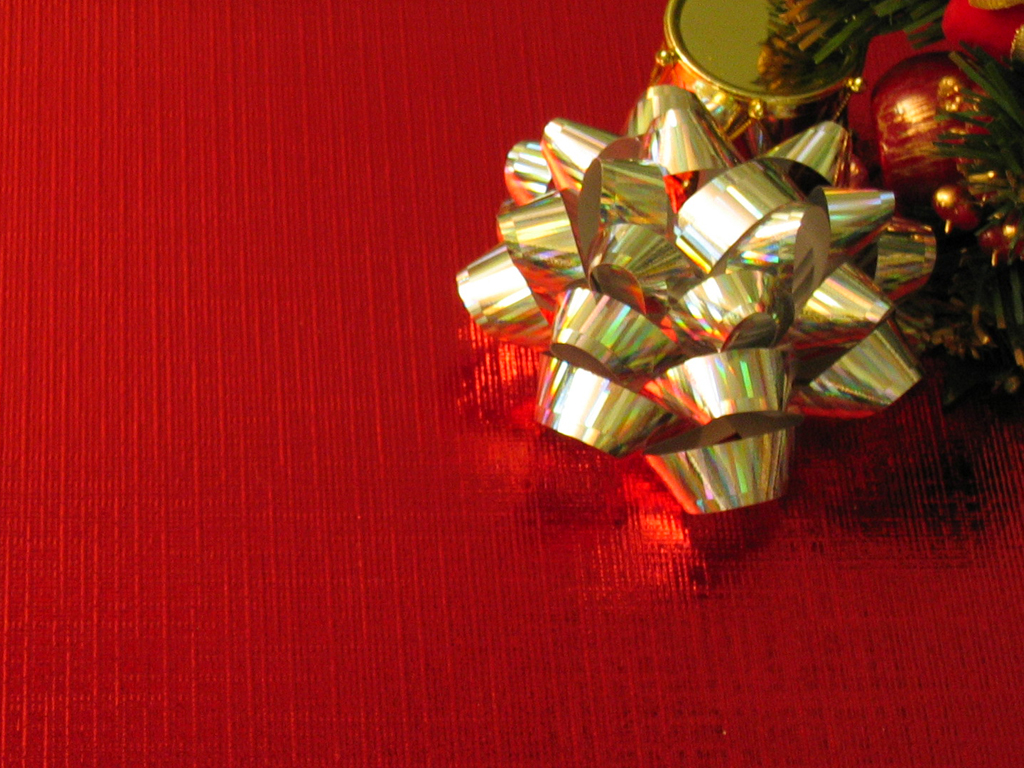 #2
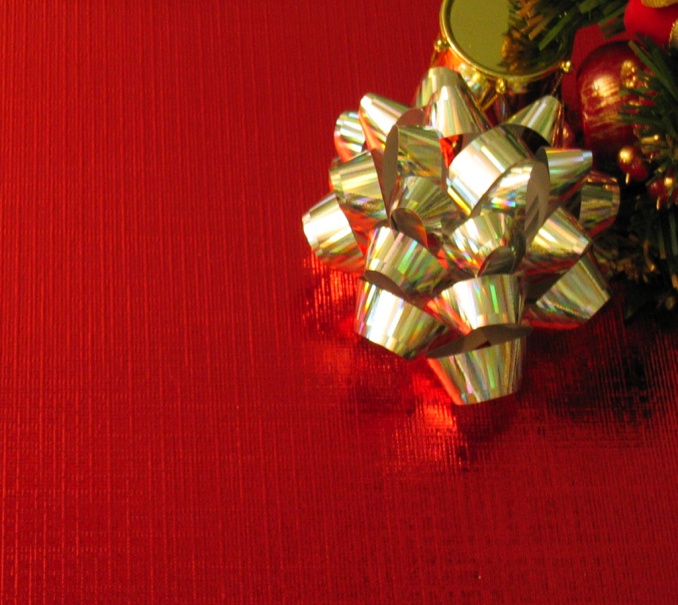 ThreeGifts
“air and other chemicals do not affect it”
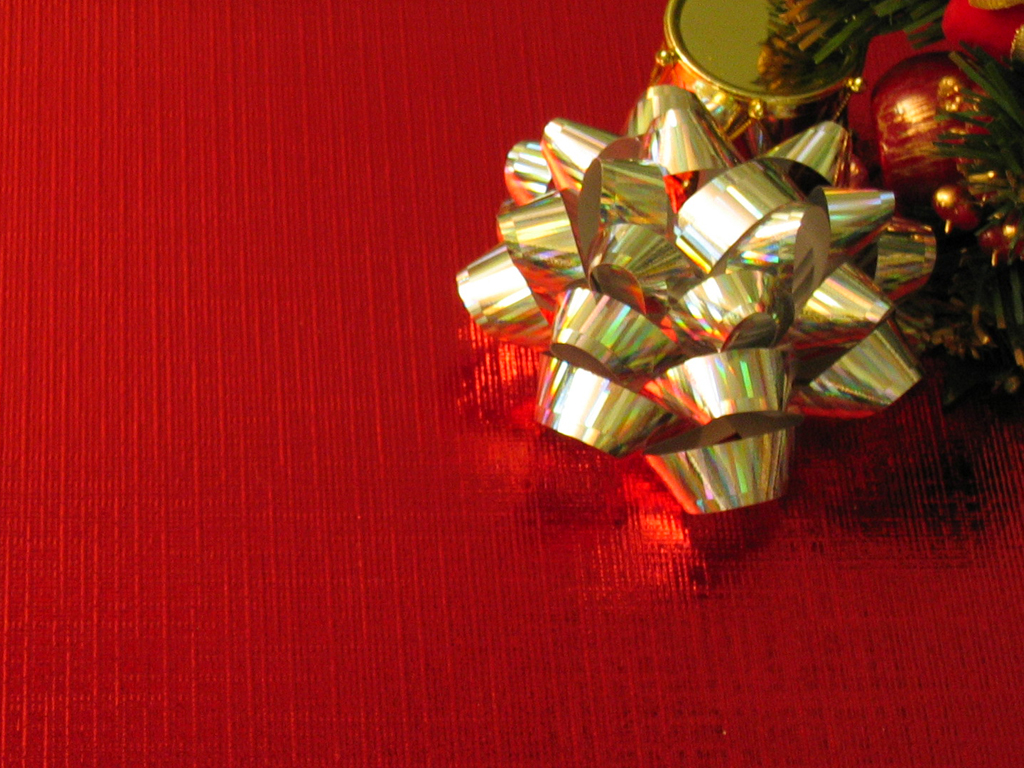 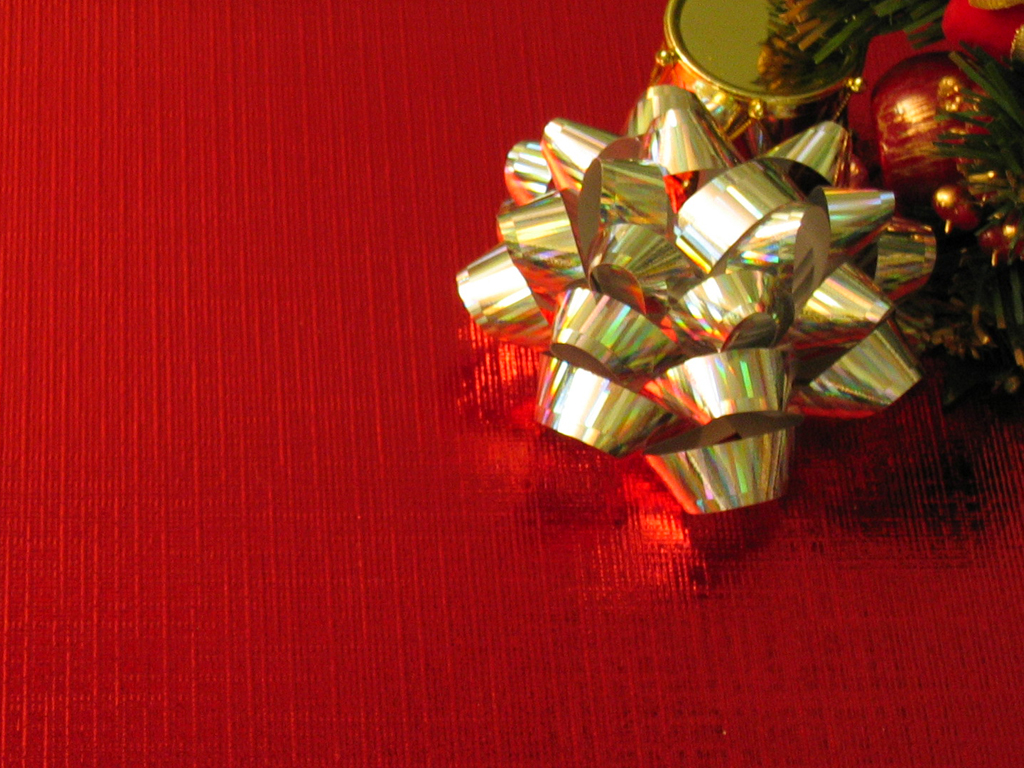 #2
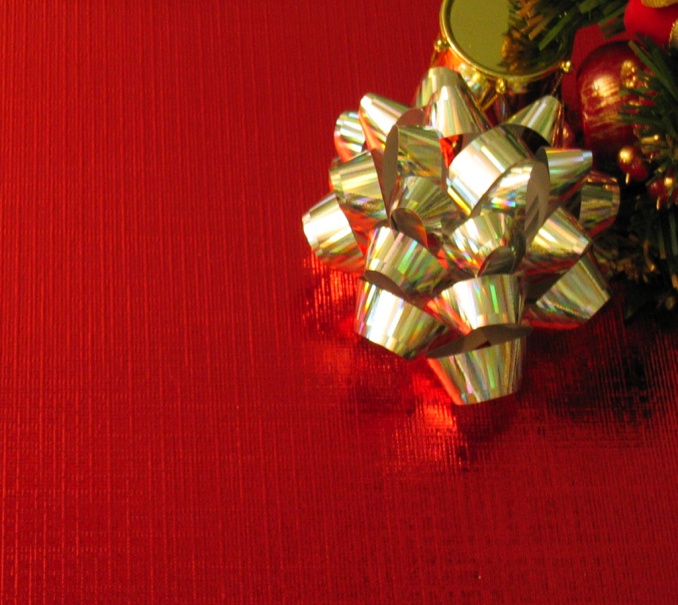 ThreeGifts
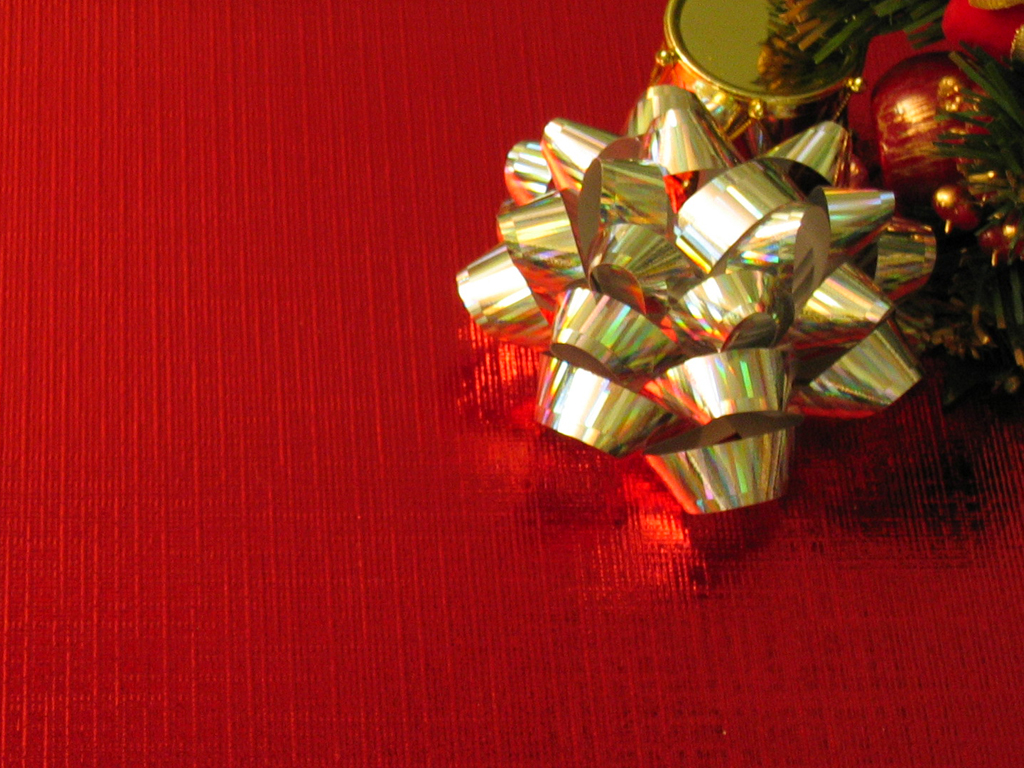 HIDDEN
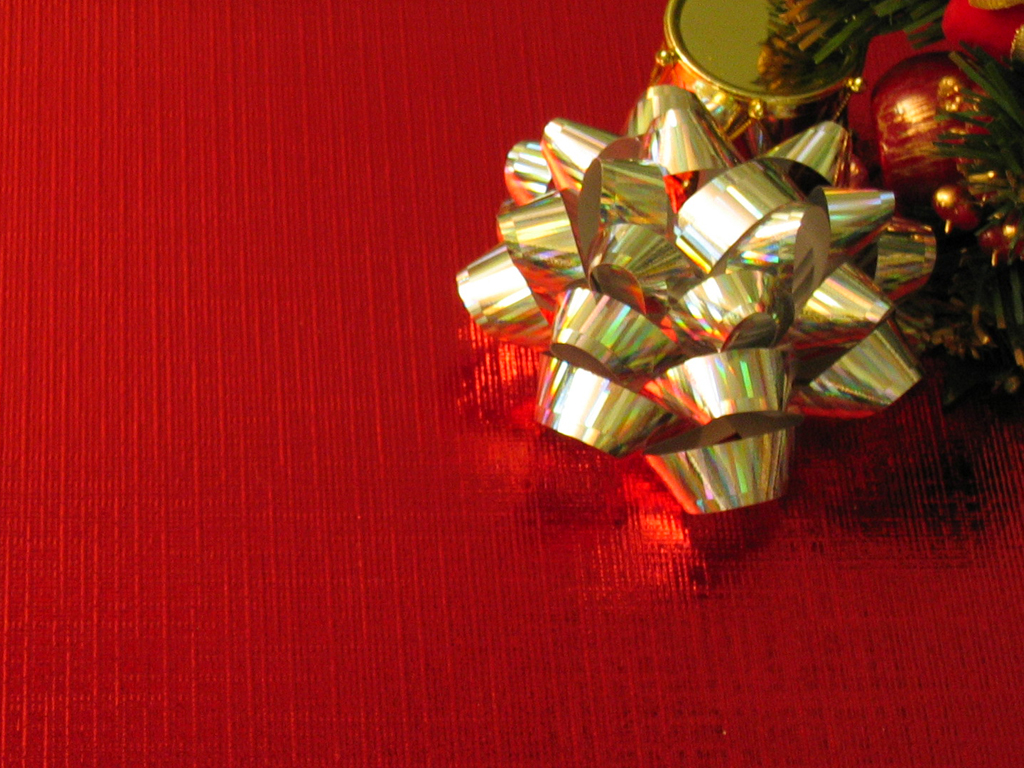 #3
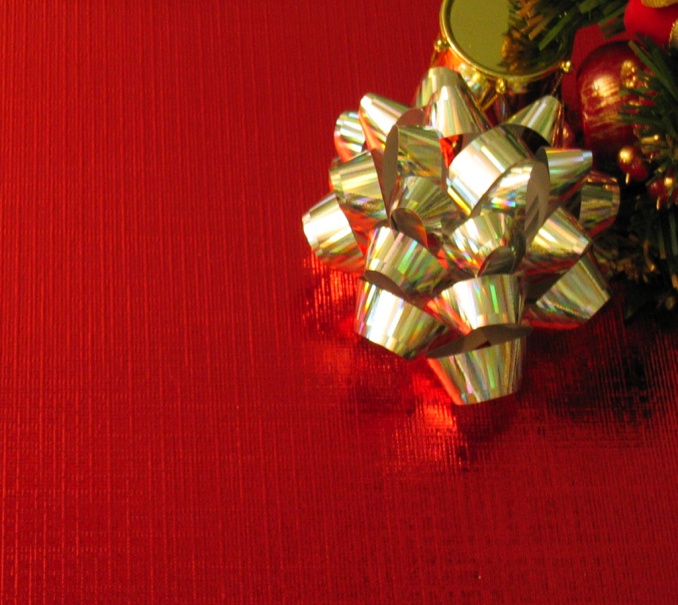 ThreeGifts
“Because ore grades of 30 ppm are usually needed before gold is visible to the naked eye, in most gold mines the gold is invisible.”
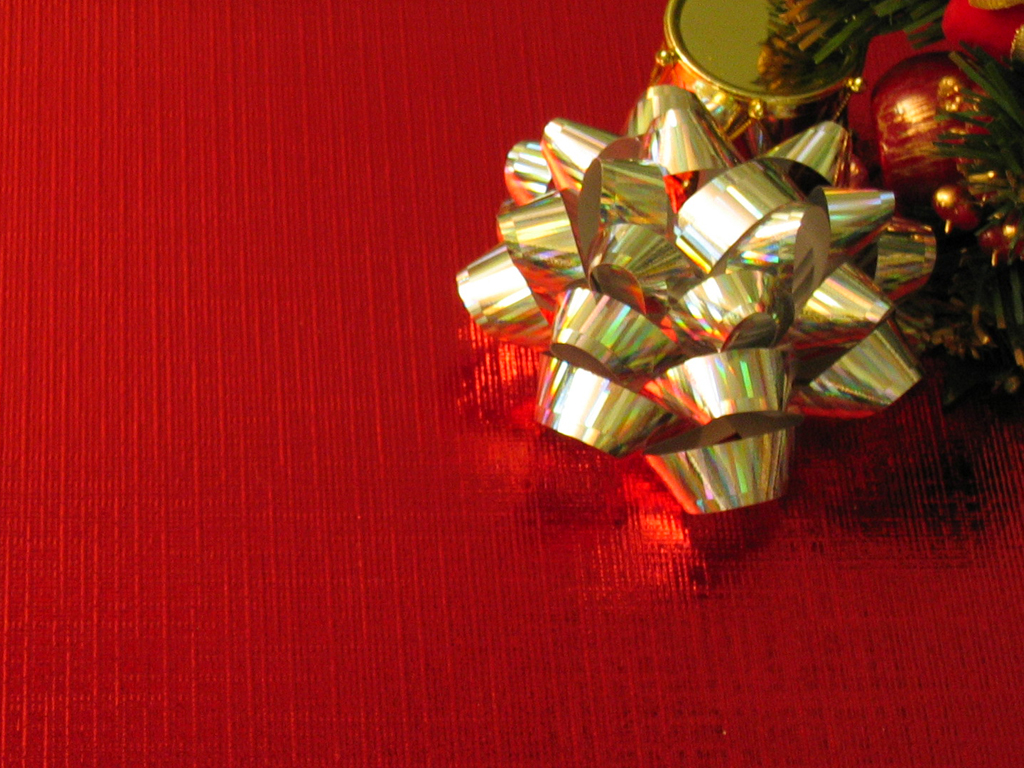 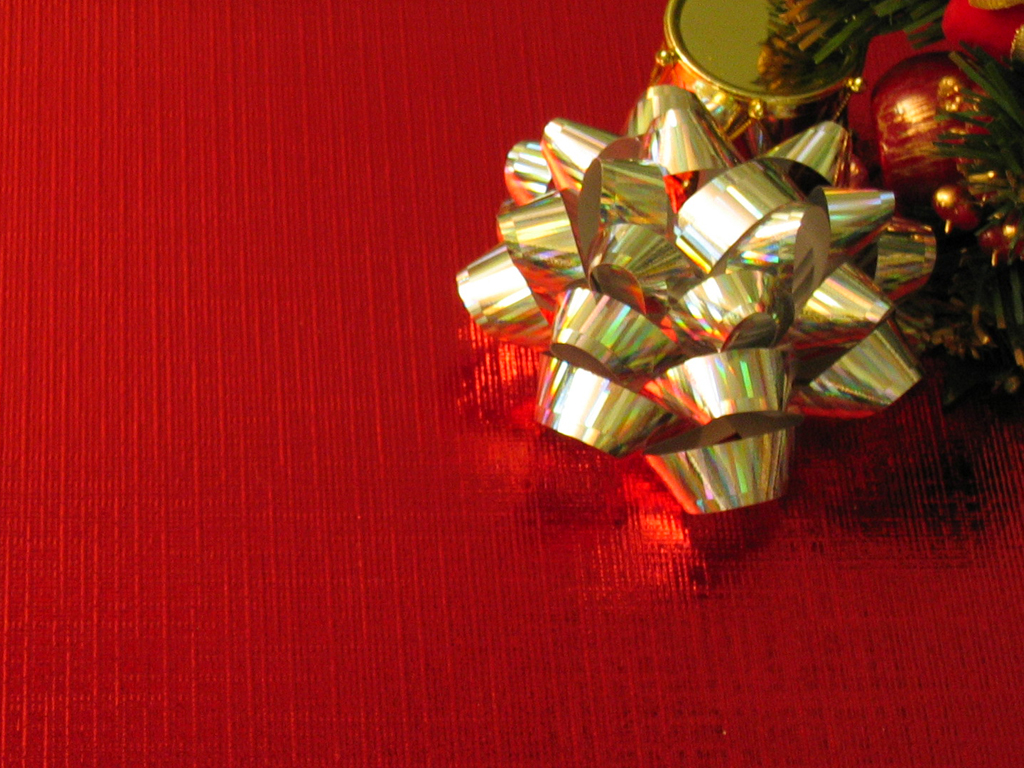 #3
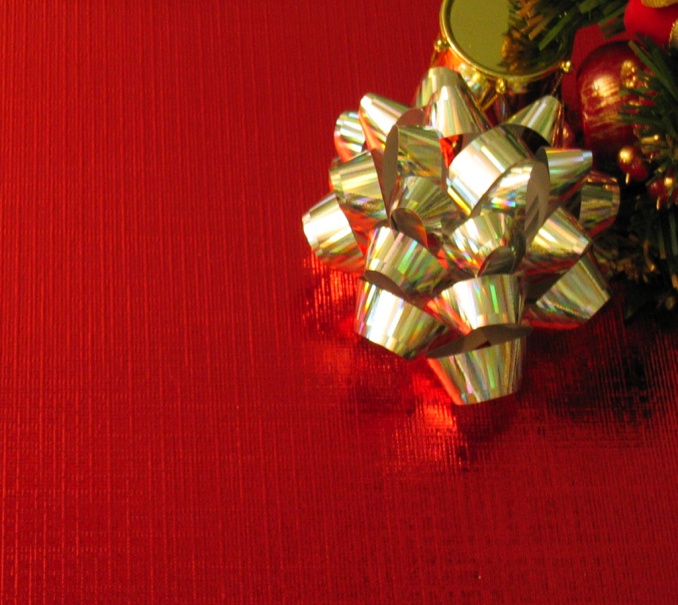 ThreeGifts
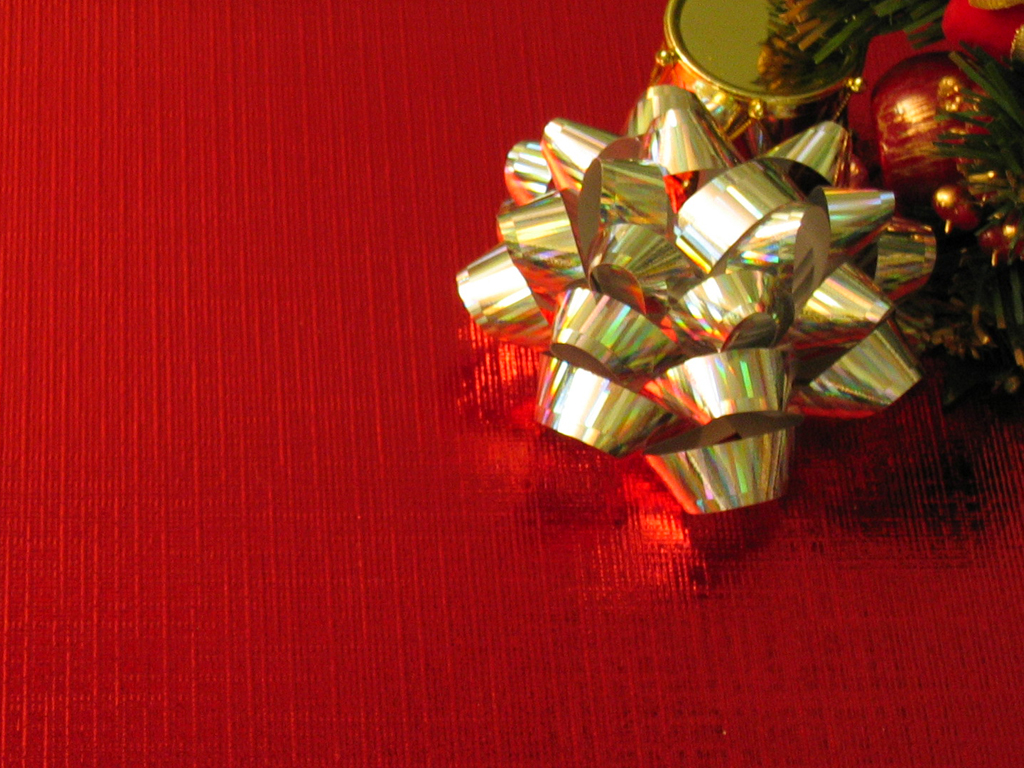 TESTED
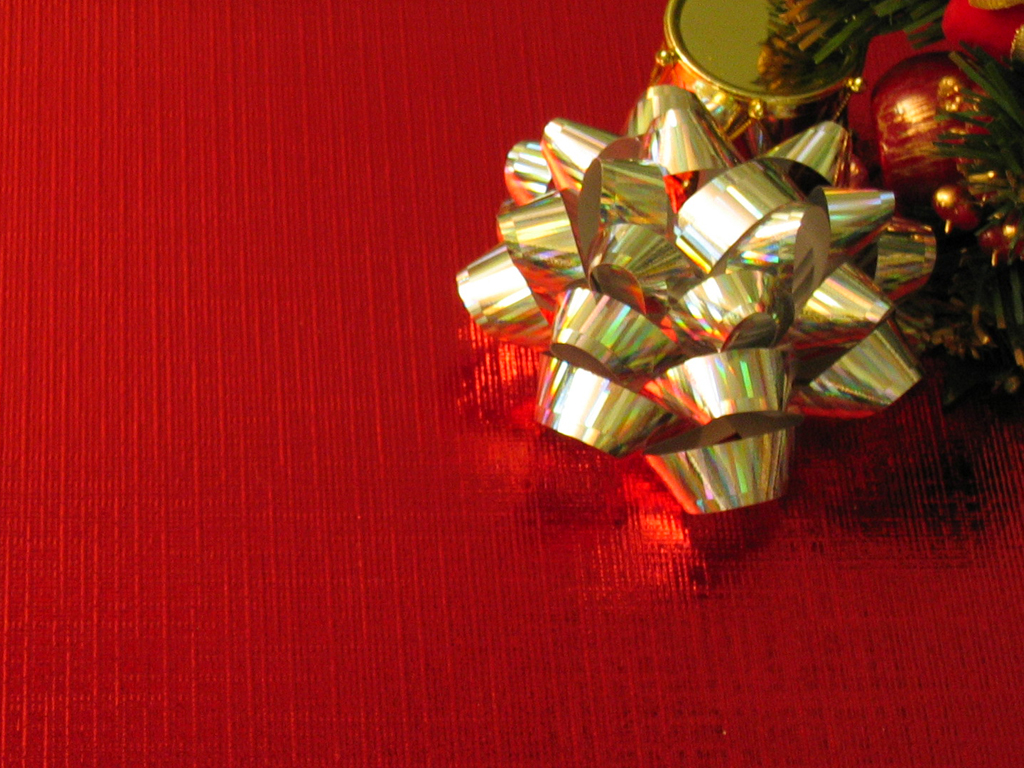 #4
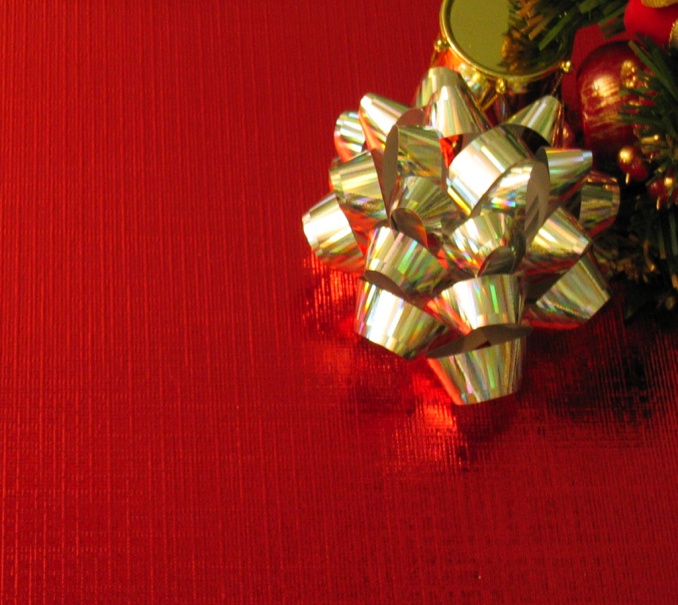 ThreeGifts
Two basic tests are brought to gold:

Acid test
Fire
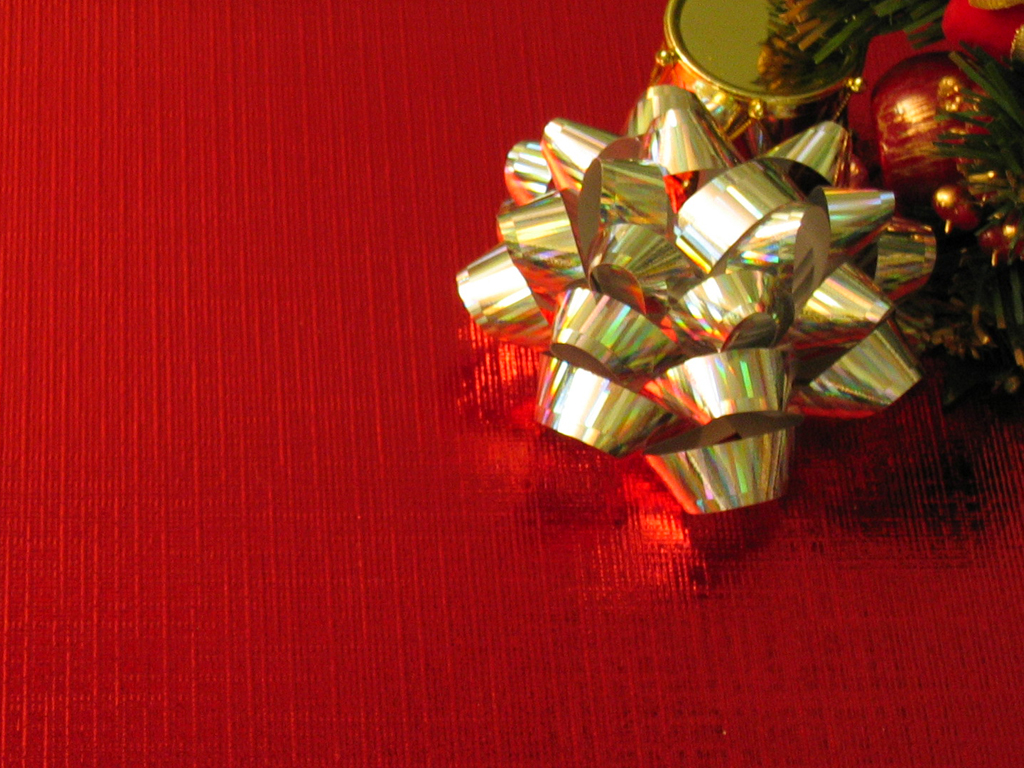 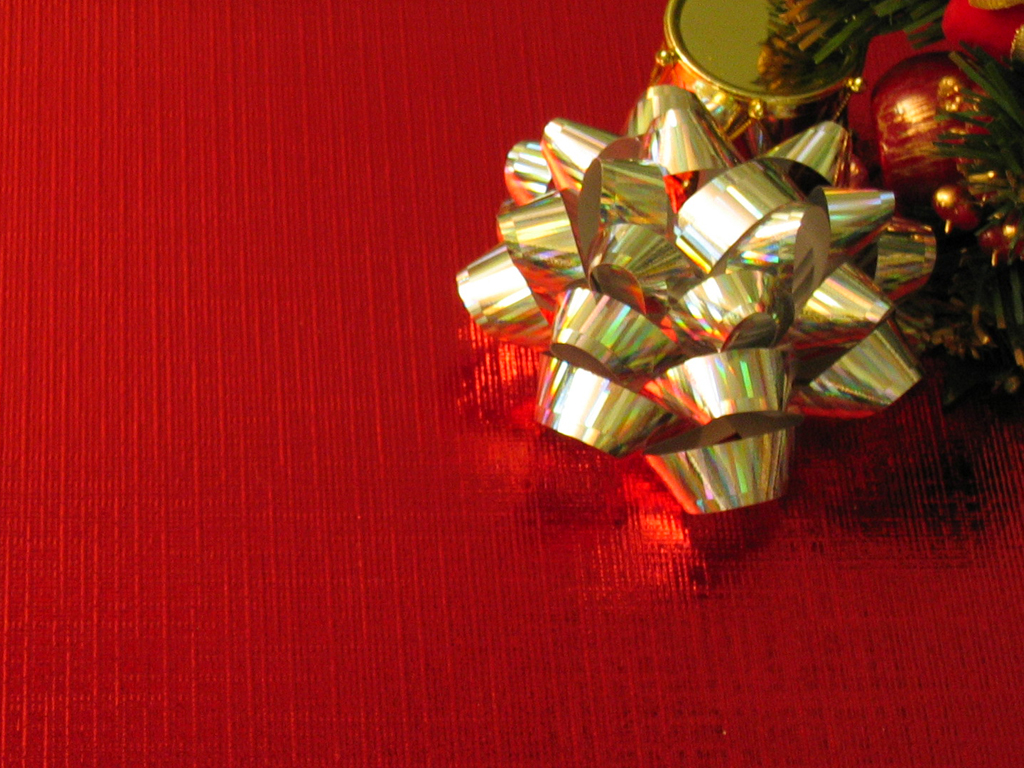 #4
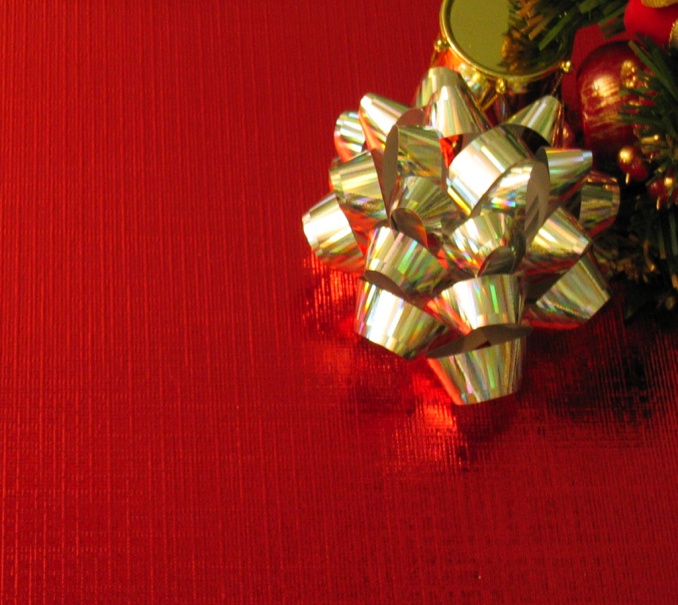 ThreeGifts
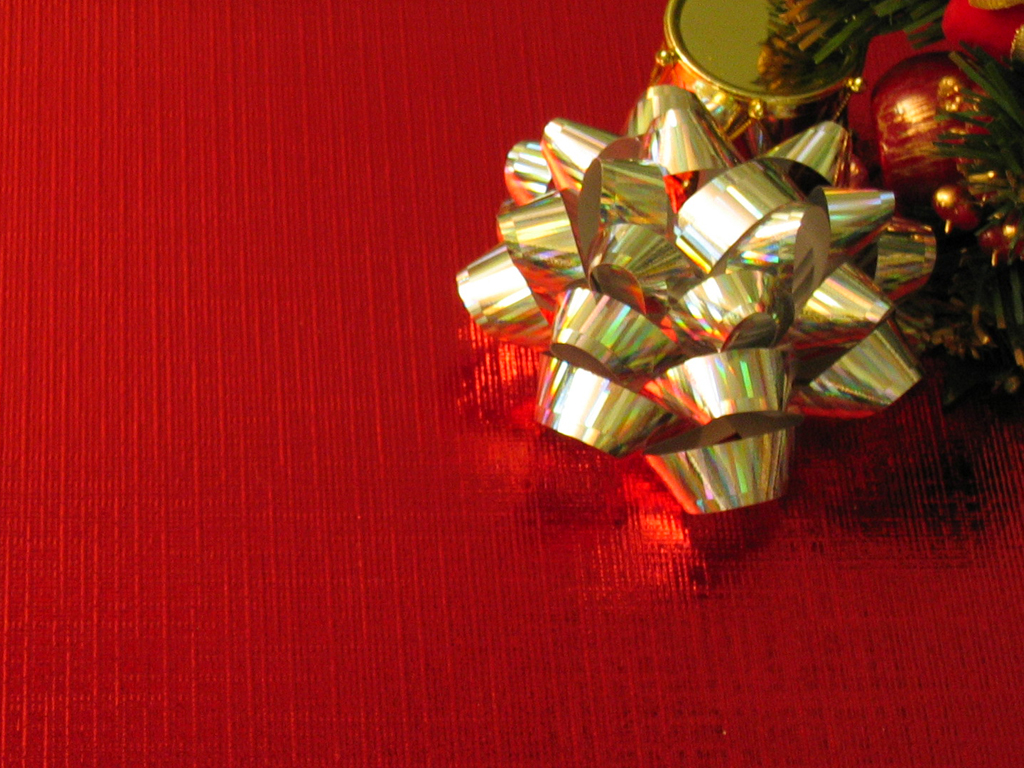 WORKABLE
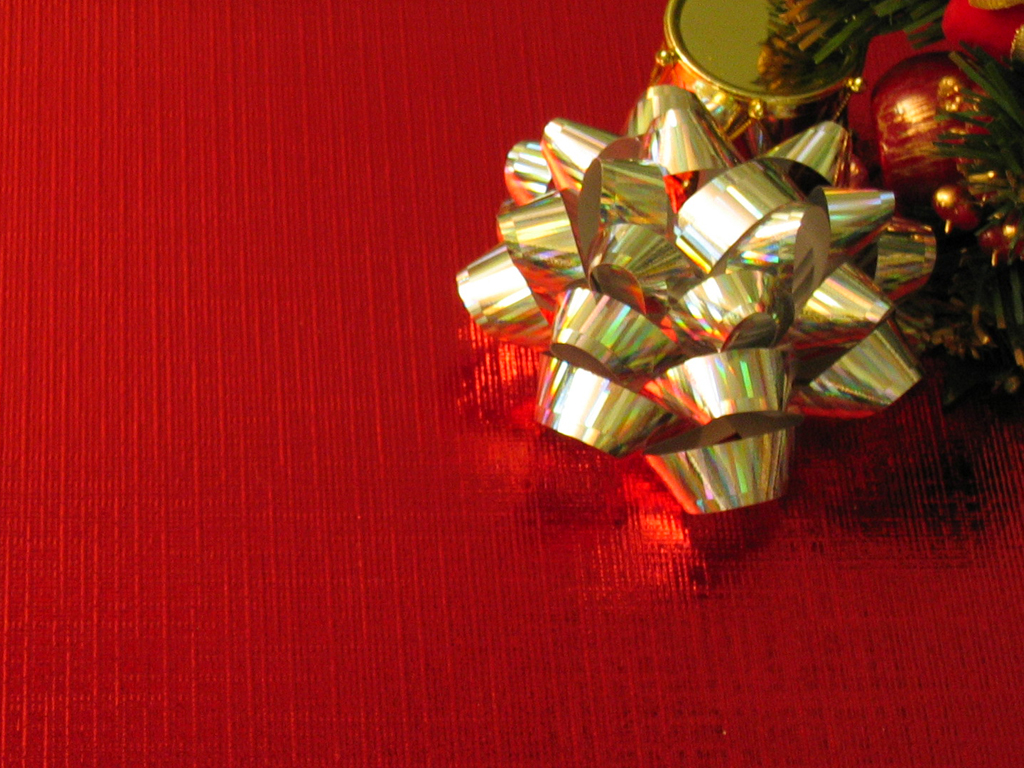 #5
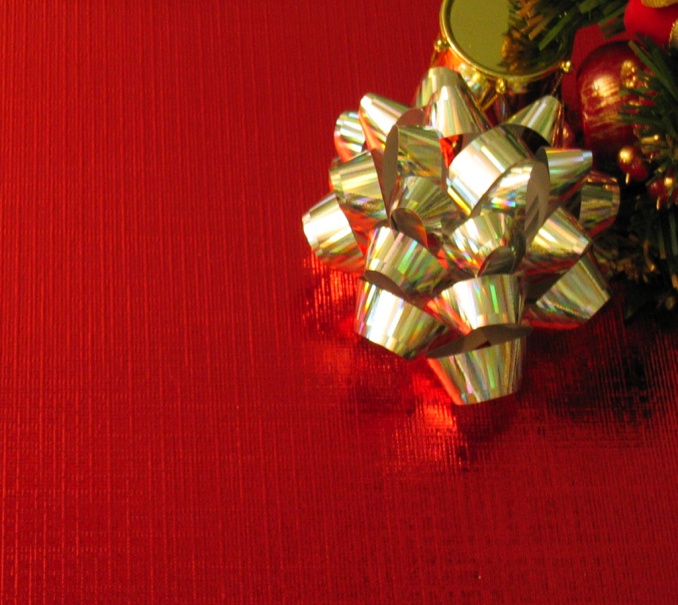 ThreeGifts
“gold can be stretched to a microscopic thread and beaten to a sheet that is transparent”
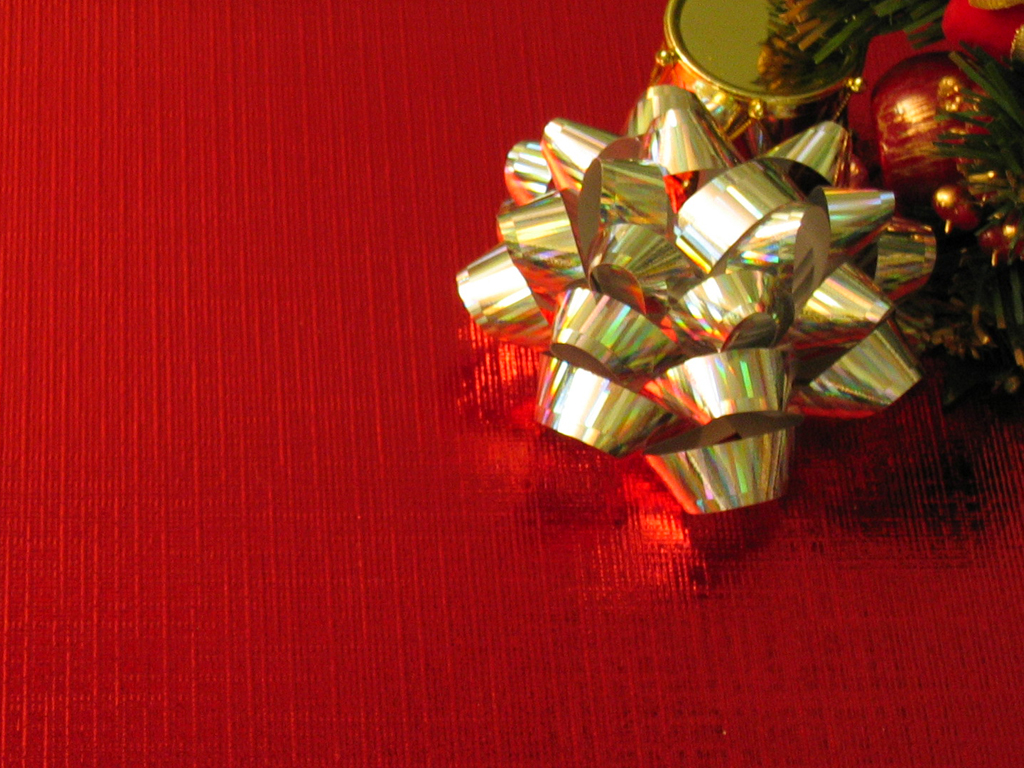 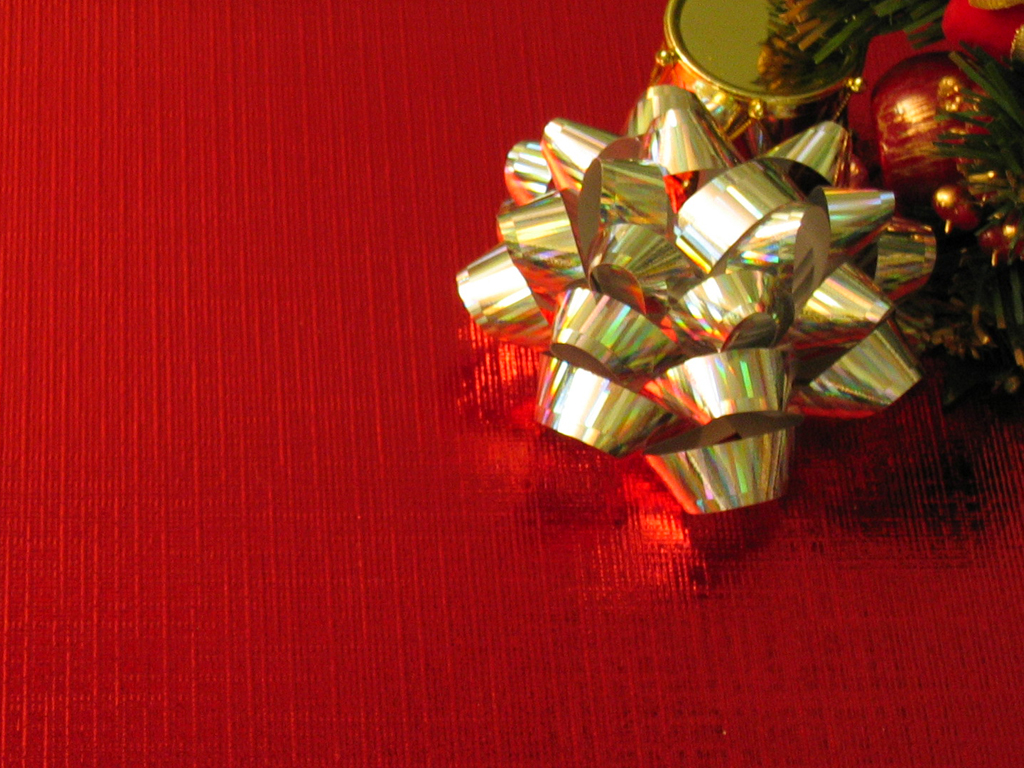 #5